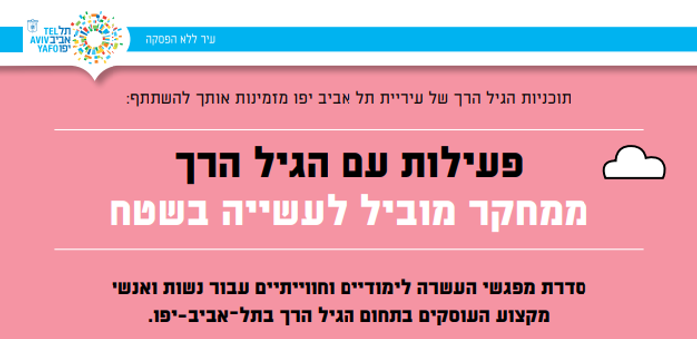 דוח מסכם 
מערך הכשרות צוות 2021/22

   מוגש כחלק מהערכת שלב ב' של תוכנית Urban95 TLV
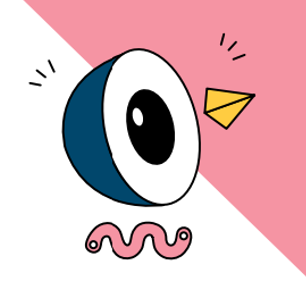 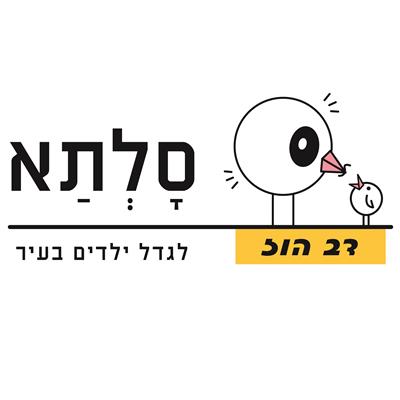 יוני 2022
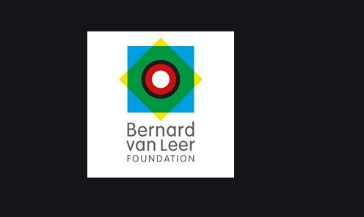 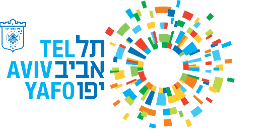 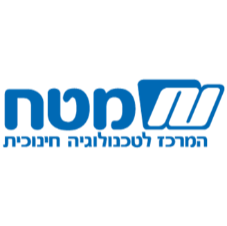 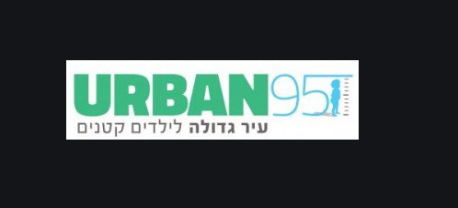 www.cet.ac.il המרכז לטכנולוגיה חינוכית, חברה לתועלת הציבור, רח' קלאוזנר 16 תל-אביב, טל' 03-6460163
צוות המחקר
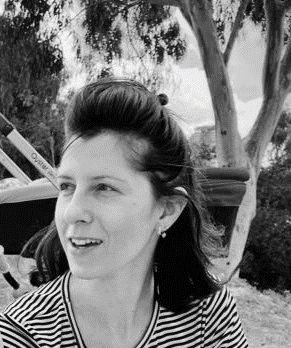 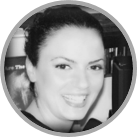 שרון ברנד מרטין
חוקרת ומעריכת תוכניות
נואית קדוש
רכזת תפעול מחקרי הערכה
*
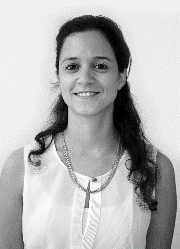 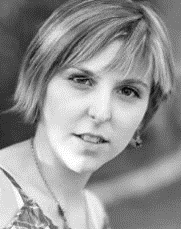 ד"ר טל משען שפיגל 
מנהלת היחידה להערכת תוכניות במטח
אלונה צירולניקוב  
חוקרת ומעריכת תוכניות
2
תוכן העניינים
*
3
Background
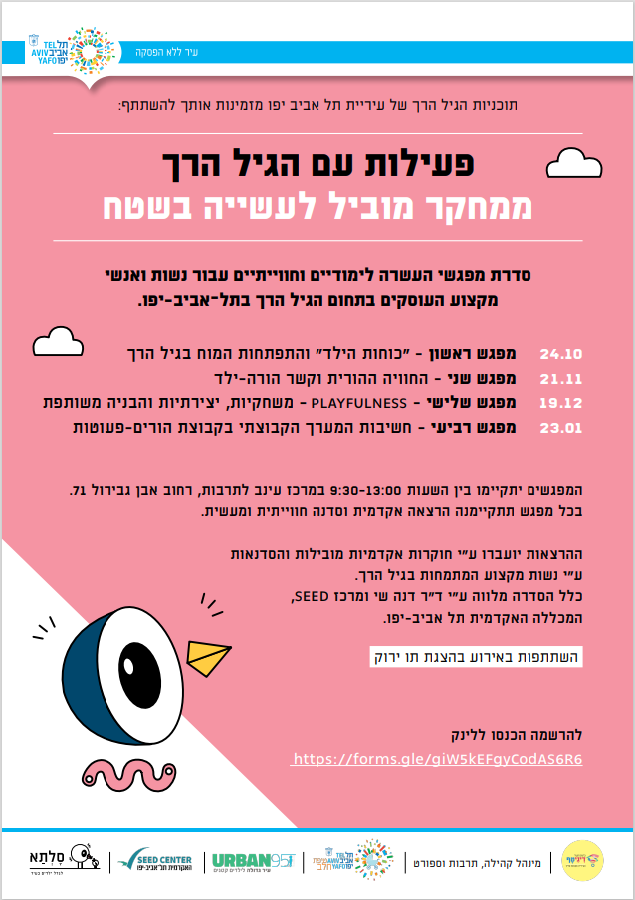 While creating the SALTA brand as part of Urban95’s activity to promote young parents in the city, guidelines for developing workshops for parents and their young children were formulated seminar days and enrichment activities were held with workshop leaders and early childhood coordinators.
As several other bodies work under the municipality to provide services and content for young children and their caregivers (e.g. Digitaf, family health centers, community center services, and more) there was a need for professional standardization regarding the knowledge and skills required for working with the target audience and for a unified municipal language for all matters related to young children and their caregivers.

The Urban95 team, in collaboration with Dr. Dana Shai of the SEED Institute, developed a process-oriented training program comprising four sessions, to establish the essential knowledge and skills required for providing beneficial services to the target audience:
*
* The fourth session was postponed due to the COVID crisis and was held on March 6, 2022
4
Research Design – Training Evaluation Actions
The research was conducted from October 2021 to April 2022 and included:*

Surveys – Ongoing Formative Assessment:
Preliminary survey to map expectations from the training (N=47)
Session summary survey – distributed after each of the 4 sessions (N1=45), (N2=37), (N3=31), (N4=21)All the feedback data was analyzed after each session (including answers to the open-ended questions) and compared to previous feedback. The findings were given to the instructors so they could gain insights and derive conclusions for the following session.
Training summary survey (N=26) – distributed after the fourth session
Follow-up survey – distributed about a month after the training ended (N=13)

Qualitative in-depth assessment:
Personal interview with Dr. Dana Shai, the training program developer 
Three discussion groups:
Two group discussions with training participants (N=2), (N=4)
A discussion with the workshop leaders who participated in the training
* Examples of the research tools and blueprints are attached in the appendixes
5
Session Feedback Findings – Example of an Intermediate Report
Surveys – Ongoing Formative Assessment:
After each of the first three sessions the Urban95 team was given a summary of the feedback findings.The summary presented the participants’ views according to the various workshop groups and the findings were compared to previous session findings. For example:
In response to the feedback, the mix of participants in each group was changed so they would be homogenous in terms of the participants’ roles.
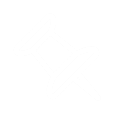 The practical workshop: To what extent did the instructors relay the content in a clear and accessible way?
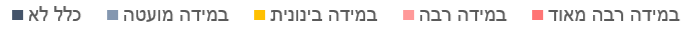 Analysis of answers to open-ended questions
What new practices and/or practical tools did you gain from the session? N=24
The main gain over half the respondents (54%) noted was understanding the importance of playfulness as a major tool for action, and distinguishing between prevalent perceptions of games in general   (noted in all groups)
Almost half of the respondents (46%) reported having received new actionable ideas (particularly salient in the yellow group)
7 participants noted that they benefitted from being exposed to interesting theoretical knowledge, however some claimed the information was not new to them and that the lecture was too instructional and scientific (participants in the  green group did not refer to any knowledge they acquired)
5 participants favorably mentioned meeting with colleagues and the successful implementation of peer-learning (noted mainly in the blue group and to a lesser extent in the red and yellow groups)
4 participants noted that they had not been exposed to any new knowledge, or that they felt the topic was not as relevant to them (mainly among participants in the blue group)
6
Demographics – Training Participants and Survey Respondents
Focus group participants:
Three headquarter staff members: an early childhood coordinator and two women in charge of community, children, and playroom management in community centers
Three Digitaf facilitators, one of whom is also a SALTA workshop leader
Four training workshop instructors
Mix of participants in each session
(More than one role can be marked)

In each session 3-4 men responded to the survey and the rest were women
The participants varied in seniority, from several months to 25 years of experience in the field
N=118
Some of those who registered are associated with more than one role
Based on data from the Urban95 TLV team
7
Training that Combines Learning and Practical Experience
המידה שבה סיפק המפגש..
Training structure: Providing knowledge and promoting practical skills
Participants reported that the content and overall approach were grounded in reality and relevant to their work, and were pleased with the structure of the training, which included lectures and practical workshops.
83% of those who responded to the summary survey (N=18) felt the training was vital to a large to very large extent for anyone working with young children.
The participants’ feedback on all the sessions indicated that the second session, which focused on the parents’ experience and the dyadic relationship, was the one they learned the most from and that it provided practical tools to a large extent. The fourth session, which focused on the group layout, was viewed as the most practical. In the training summary feedback (N=18) more than half the respondents (55%) estimated that the tools and knowledge they had gained would serve them in their work to a large to very large extent. In the follow-up survey conducted about a month after the training ended  (N=13), most of the respondents (70%) reported that the knowledge and tools were serving them in practice to a small to medium extent.
Participants felt that highlighting the importance of focusing on the parent was meaningful and beneficial, and reported that they had changed their views and/or received a reminder that was essential to their work: the importance of the dyad as opposed to focusing exclusively on the children, a view of the individual within the group, promoting compassion and understanding toward parents.
Some participants felt the workshops should have been more in-depth, and their were reports of partial cooperation. In the summary feedback (N=19) respondents reported that the lectures were more beneficial than the workshops for coming up with new ideas and content for activities and developing skills for guiding and working with young children and their caregivers. It appears that encouraging perseverance to support a process-oriented program could help dissolve some of the blocks related to the initial discomfort or inconvenience and allow participants to gain a richer and deeper experience. In addition, participants should be grouped by profession to enable focused and relevant learning (we expand on this in the Mix of Participants section).
"כוחות הילד" והתפתחות המוח בגיל הרך
החוויה ההורית וקשר הורה-ילד
PLAYFULNESS  משחקיות, יצירתיות והבנייה משותפת
חשיבות המערך הקבוצתי בקבוצת הורים-פעוטות
תרומת ההכשרה להתנהלות עם הגיל הרך ומלוויו N=19
“It’s important to build intimate training groups with the same participants” (SALTA)
8
Training contribution:
Expanding knowledge regarding the importance of the parents and the dyadic relationship; looking at the group.
Strengthening existing knowledge and intuition; theoretical conceptualization.
Meeting with colleagues – professional learning and a social experience
Participants expressed great appreciation for the fact that the event was held, that attention was given to those working in the field, and for the high quality of the professional content and instructors. 
Among the coordinators: reminding them of/helping them internalize the significance of their daily work with young children and their caregivers.
Acquiring practical tools:
Expanding points of view – developing communication and workshop facilitation skills and a more fine-tuned approach to working with young children and their caregivers.
Focusing on parents and the dyad.
Getting practical ideas to implement with the group (during the activity) and at the community center.
Expanding knowledge establishes professionalism and confidence and promotes skillful coping and more accurate advice.
Headquarters: establishing the content offerings and marketing strategy for the community center based on the knowledge acquired. Gaining a better understanding of the coordinator’s position as mediating between supporting workshops and the social and service-oriented aspect.
Training Combining Learning and Practical Experience
“I gained insights about the importance of conducting the group session in a way that was suited to the content conveyed” (Digitaf)
“I gained knowledge, saw situations from different perspectives, came to understand that each parent/child is a whole world and what’s right for one person at a certain time is not necessarily right for another or for the same person at a different time. And to always be humble and compassionate” (Coordinator)
“Addressing the ‘hall of mirrors.’ Paying attention to the complex layers in the group – the group, the parents, the children, the dyad, and myself” (Lecturer at a family health center)
“Communicating with parents, the coordinator’s role as a link between the therapeutic space and the social one” (Coordinator)
After each session the Urban95 TLV team was given detailed intermediate reports based on the participants’ feedback. In general:
The participants evaluated the instruction style in terms of the clarity of the content and answers to questions highly for all sessions, lectures, and workshops.
The sessions exceeded the participants’ expectations and they felt the length of each session was appropriate.
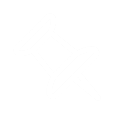 Content and learning characteristics to implement moving forward:
Providing practical, role-oriented experience.
Incorporating simulations and case studies for sharing and processing.
Providing tools for improving modularity: adaptation for different ages, diverse populations, activity space and duration.
Organizational issues for headquarter roles: building an annual early childhood work plan, marketing and design suited to the nature and costs of the activities.
Tools for dealing with/supporting consumers’ perception of public services (the professional image)
“We could also have workshops on issues that are not related to specific roles… how to physically work in a way that allows us to sustain our energy over time, proper time management, group brain-storming on professional issues” (Digitaf)
“Thank you so much for the whole session series. It was clear a lot of thought went into it. The session with other facilitators and coordinators was wonderful and brought us closer together. Most of the lectures were interesting and enlightening” (Digitaf)
“I think that having everyone together – community center coordinators, family health centers, psychologists that facilitate groups, Digitaf and SALTA – made it miss the mark. Things often felt too general and not suited to our specific needs, unfortunately” (Digitaf)
9
There were knowledge gaps between headquarter staff members and facilitators. Therefore, the relevance and amount of academic content and workshops were experienced differently:Among headquarter staff members, who are focused on organizational aspects, being exposed to information on parents and children was mind opening and influenced how they perceived their relationship and communication with the consumers.Workshop facilitators expressed the need for a more practical discourse that was relevant to their work.
Training instructors reported that when the group mix was diverse, they found it difficult to provide solutions and make adjustments to the participants’ various needs.
Variance was also notable in the group of facilitators, due to the different characteristics of each type of activity:Participants look at and think about the group in fundamentally different ways and have different perceptions of the role of the facilitator.
Digitaf facilitators expressed a need for solutions for coping with the transience and low participant commitment and for processing their feelings as facilitators in this unique position.
A the start of the process the diversity in the groups contributed to expanding perspectives and getting to know additional aspects of the ‘activity event.’ Later on, it became necessary to divide the groups by professional affiliation so the work could be more relevant and focused. The discussions indicated that the coordinators, as an ‘activity supporting arm,’ gained more from the diversity and being exposed to the facilitators’ experience, while the facilitators did not gain as much from being exposed to the coordinators’ perspective, and needed a sharing circle that was relevant to their role.
The Mix of Participants – Aligning All Relevant Bodies in the Municipality
The coordinators’ role is less consistent and professionally anchored and they have various professional backgrounds:
They are very open to learning and enriching content.
There is a need to standardize and clarify the role definition – the possibility of dedicated training prior to role placement should be considered.
Similarly to the experience Digitaf facilitators noted, the fact that the service is public and provided for free affects consumers’ attitude toward those representing and providing the service, which often tends to be demanding and belittling.
The organizational interface at the community center is generally unaligned with the professional early childhood interface. This means the professional who is meant meant to evaluate, accompany, and support them in practice does not always operate from a suitable professional basis.
“People are a lot more invested In a process-oriented workshop. They don’t see it as a one-time thing. Sometimes they think of us as a street performance” (Digitaf)
“I would like to talk more about what actually goes on in practice. We spoke about it a little, but not enough in my opinion. I would like to put more emphasis on it and devote more time to this issue… to talk about the mothers, the fathers, the caregivers, the rules, the ‘neighborhood,’ the difficulties, the collogues at the center, how early childhood is perceived at each center” (Coordinator)
“Things should be standardized – we need some ground rules – to talk about what my goal is as an early childhood coordinator, the universal goals and my personal goals, how I can achieve them in the best possible way, and do some focused brain-storming on each issue” (Coordinator)
10
Process-Oriented Training and a Foundation for Continuity
A professional and organizational “mother base”
The need for an organizational and community-oriented support structure was the initial motivation for the training and was also noted in the participants’ feedback. The training base can meet the needs of all the participants from the various fields of occupation. However, it is important to differentiate between the various needs of headquarter staff and those of the facilitators in order to gain the most out of it:
Activity facilitators raised the need for addressing the organizational aspect, for a unifying body they could belong to that would foster social and professional relationships, professional enrichment, and peer learning.






The headquarter staff members’ need is based on the gap between their organizational affiliation, and their professional early childhood-oriented work. Therefore, the base should provide a professional support system focused on early childhood, and solutions for and support in maneuvering between the organizational aspects (financial, service-related, administrative) and early childhood related aspects (appropriated conditions for optimal workshop operation, community management).
Belonging to such a base could promote higher identification and commitment to the role and organization, and provide an opportunity for social discussions, venting, peer learning, and professional development.
Organizational maintenance that includes communication, content, and sessions, could promote the development of a body of knowledge to serve as a professional authority for training and learning.
Perseverance and participation in all training sessions
The importance of participant perseverance and commitment is a condition for positioning the activity as training rather than isolated enrichment sessions.
Uncertainty regarding the participants’ commitment and intention to persist  in the workshops required a lot of organizational planning effort to group participants appropriately. 
Many of the participants work independently and had to give up work hours in order to attend the sessions and they expressed the need to prepare in advance so they could fit the sessions in their schedule. Headquarter staff members noted that there were municipal events that prevented them from attending.
The training instructors proposed highlighting the process-oriented aspects when marketing and registering participants for the workshop and stressingg the importance of perseverance.
Participants noted that providing professional and financial incentives could promote participation, e.g. certification, advantageous activity placement, etc.
The training program as a process-oriented workshop model
Participants perceived the way the program was organized and executed as a type of model for how to organize a workshop. The quality of the hosting, the efforts made, the communication between the instructors and participants, and the feedback, were highly appreciated and perceived as a source of inspiration - an example of how principles are put into action.
Leading the team of instructors included frequent meetings and high involvement in all stages of planning, processing the feedback, adaptation, and fine-tuning the program. The instructors reported that the team experience was enriching and professional. It may be appropriate to incorporate group processes that took place in the training team in smaller training groups for SALTA/Digitaf facilitators.
“Like in hi-tech, where they give perks to the employees – happy employees make happy employers, and this will be evident in the field… I was happy we had these sessions, because now I have a community, I have a home, beyond the pat on the back, it enriches me. It’s nice not to be alone, and I heard this from others, too. We’re very lonely. We see tens of people every day, but we’re alone, and this is really important to me” (A Digitaf and SALTA facilitator)
“Ultimately, they’re all operators. They come with their ‘baggage’ and each person does it alone and then goes home. There’s no holding, no trading of experiences, no professional accompaniment over time. This is very, very lacking” (The program developer)
11
Summary
Headquarters
(community coordination)
SALTA
The training was mainly designed for SALTA and Digitaf facilitators and early childhood coordinators in community centers.These had similar characteristics regarding certain issues, yet required specific solutions for the unique demands of each role. 
The training provided a high quality response to the needs of all those it was designed for and was experienced with great appreciation as an essential starting point for creating an organizational, community, and professional foundation for those working with young children and their caregivers in the city.
Establishing the training program, alongside steps for developing an independent operating model, is another component in promoting and positioning Tel Aviv as a lighthouse: A body of professional knowledge on early childhood, based on models developed in the  Urban95 program.
Establishing the training program could promote participation and perseverance, and get all those working with young children and their caregivers in the city aligned in terms of knowledge and skills.
Potential for establishing an ongoing relationship with the consumers (as part of facilitation/community management)
Managerial status – audience reception, making services accessible, setting boundaries (late arrivals, food), marketing
* Consistent time and space, belonging to an umbrella organization (the center, the municipality)
* Varying professional background – the need to establish knowledge
* Gap between the organizational and professional interfaces – the community center and the professional  echelon, which is not only focused on early childhood
Consumer perception:
*Professional and consulting  authority
*Commitment to persevere
* Ongoing relationship
Process-oriented acquaintance; Individual communication
*Communication with parents*Periodic training:  enriching content and practices for working with young children and their caregivers (based on the role)
* The need for a “mother base”: collegial communication, support, belonging, peer learning
Facilitating status (related to consumer perception):
*Group holding: trust, respect, cooperation, seeing the individual
* Professional communication with children
* Adapting the activity to age, time, and space requirements (modular planning)*Work format: Changing frequency and location
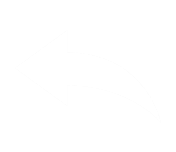 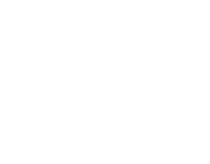 Gained less from diverse grouping: preferred focused and relevant discussions
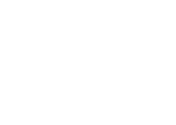 Temporary acquaintance;commitment to the group cell
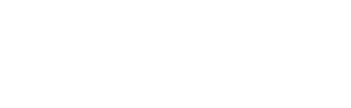 Organizational base
Professional base focused on early childhood
Consumer perception:*Cultural service, entertainment*Free – at times transparent
*Low commitment
*A generally transient relationship
Consumer perception:
* A leading and well-known brand
* High demand* Well-established marketing mechanism
Gained from the diverse grouping, which expanded their perspective
Digitaf
12
Appendices
13
Logic Model for Urban95 TLV Initiative
14
Evaluation Indicators for the Urban95 Logic Model
Short Term Evaluation Indicators:
- Knowledge and awareness - Extent to which municipal officials become knowledgeable about, gain an understanding of the importance of early childhood development, and acquire tools to promote related issues, as a result of their participation in Urban95 seminars (including participant satisfaction).
Partners onboarding and establishment of collaboration mechanisms (cross-sectoral, multi-partners) - Advancing early childhood on the municipal agenda is carried out by Urban95 holding a permanent seat at the decision-making table, the extent of allocated budgets and designated positions, extent of successful partnerships, and the establishment of collaborative mechanisms with and between stakeholders. 
Early childhood data and information center, based on Urban95 developed models - Ongoing maintenance of a municipal body for collecting and managing information regarding early childhood, sharing professional data (documents, action models, and work plans for policy implementation) with all municipal departments.
Mid-Term Evaluation Indicators:
- Incorporation of Urban95 principles into policies and action models in all departments (sustainability) - Extent to which work plans are based on holistic principles benefiting early childhood (pre-set mutual objectives).
- ‘Tel Aviv as a Lighthouse’- Extent to which the Information and Data Center, regarding early childhood development, is regularly updated, making it relevant and accessible to internal and external partners.
Long Term Evaluation Indicators:
- Long term & data based urban planning, taking into account early childhood needs - Extent to which relevant field-based data and action models are incorporated into long term municipal workplans.
- Program sustainability (Urban95 as municipal standard) - Extent to which Urban95 principles are part of urban policies settings, decision-making processes and early childhood pilot initiatives’ implementations.
15
Session Feeback Questionnaire for Training Participants
16
The questionnaire was distributed at the end of the final session and included questions from the session summary surveys distributed at previous sessions, and questions for summarizing the entire training.
Introduction round and general questions – Each participant states their name, role + seniority, and the sessions they participated in.
Why did you participate in the training? (Personal/professional interest, sent by the organization..) What were you hoping to gain from the sessions? What need was it meant to meet? To what extent did it meet your expectations?
What were your most significant takeaways from the sessions? What did you gain from the sessions?(New professional knowledge, expanding existing knowledge, practical tools, motivation and inspiration for action, networking)
Please share which tools/practices you received and whether and how you’ve managed to implement them in recent months between the sessions? Please provide examples. **In light of the gap between sessions – what do you remember from the previous sessions and has anything changed in your workshops?
How did participating (the information/tools you were exposed to) affect your attitude and conduct in your daily work?
With parents
With children
Working with other interfaces – in the field, headquarters
What do you think of the concept of having an open lecture followed by a group workshop? Did it work for you?
At first the groups were mixed, and at a certain point we decided to group the participants by occupation – what do they think about that? Which way was more successful and why? (Address the pros and cons of each option)
What did you gain from each  of the different parts of the training? The lectures and workshops, what was the difference between them in your opinion? Which was more beneficial and why?
To what extent (if at all) did you feel you were active in the sessions, that the sessions encouraged involvement and allowed you to express yourself, ask questions, and practice what you were learning?
Was there any communication outside the sessions? With new/familiar colleagues, with the instructors? (Try to find out if a community has evolved around the training)
Can you point to sessions that were more and less successful? What do you think caused this? (content: personal and professional interest, relevance, innovation… presentation: professional facilitation, group management… mix of participants, other issues)
What more is needed? What types of sessions/information/tools?
What should be changed/improved in future training?
Blueprint for Discussion Groups with Training Participants
17